TOÁN 2
Tập 2
Tuần 29
Bài 81: Luyện tập – Tiết 1
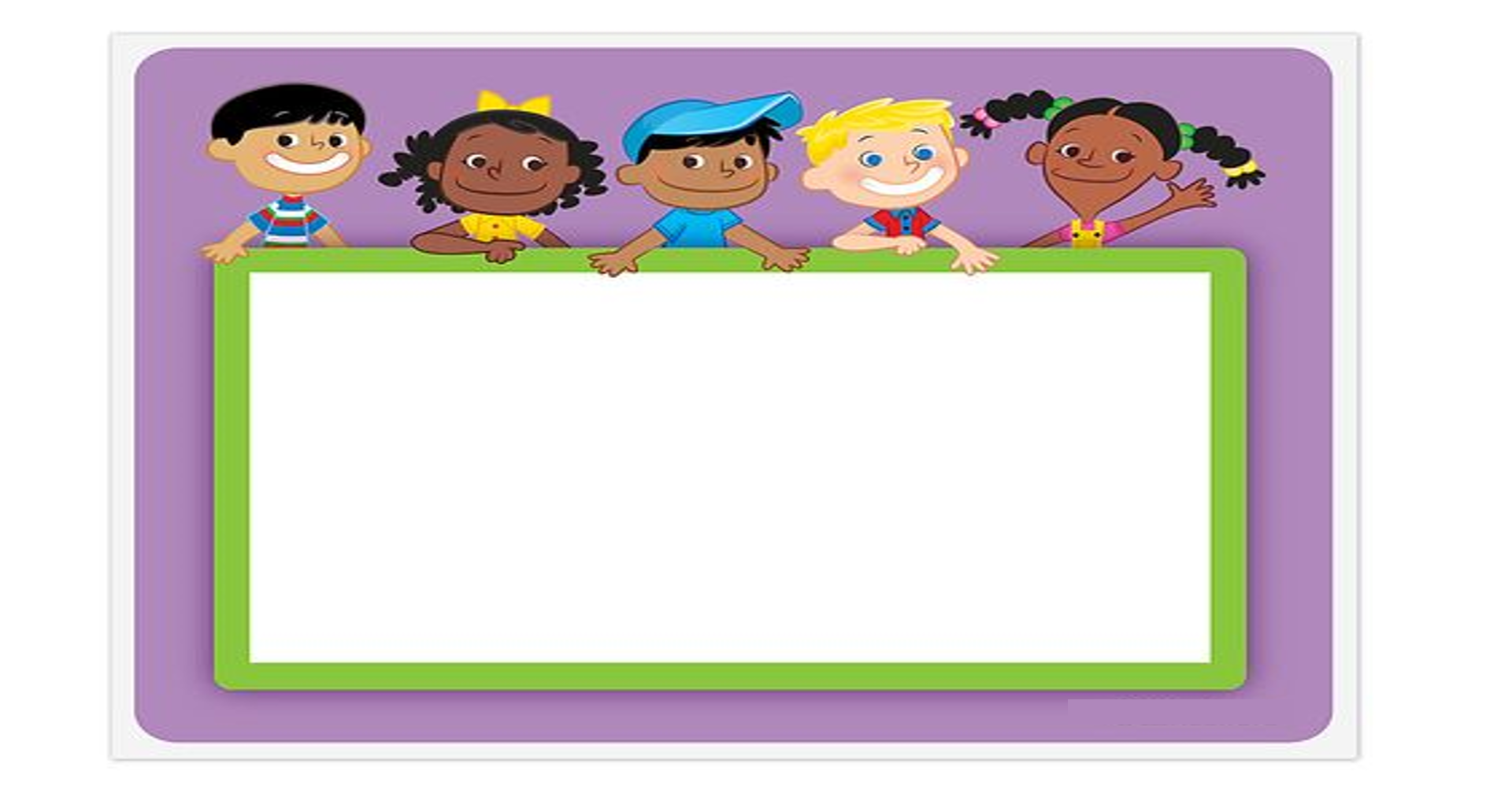 KHỞI ĐỘNG
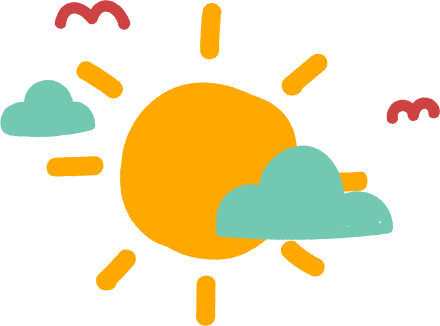 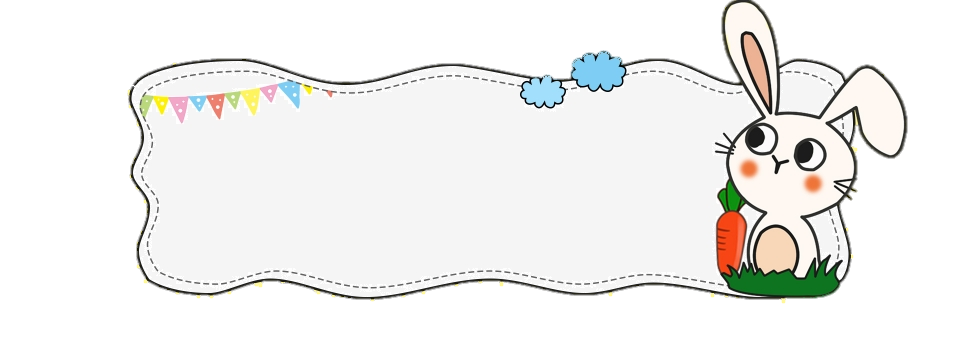 Em hãy nêu lại cách thực hiện đặt tính rồi tính trừ (không nhớ) trong phạm vi 1000.
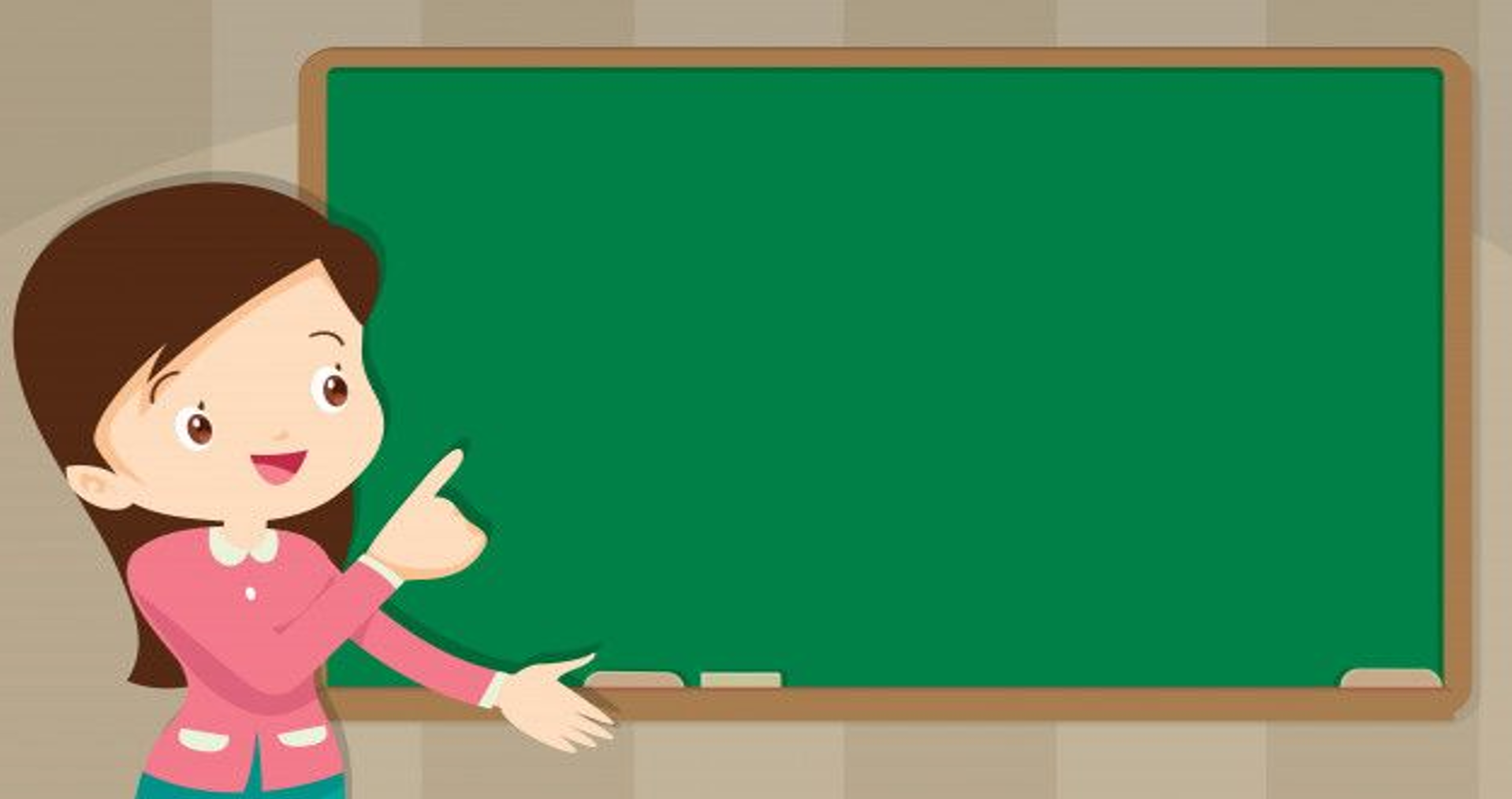 LUYỆN TẬP – THỰC HÀNH
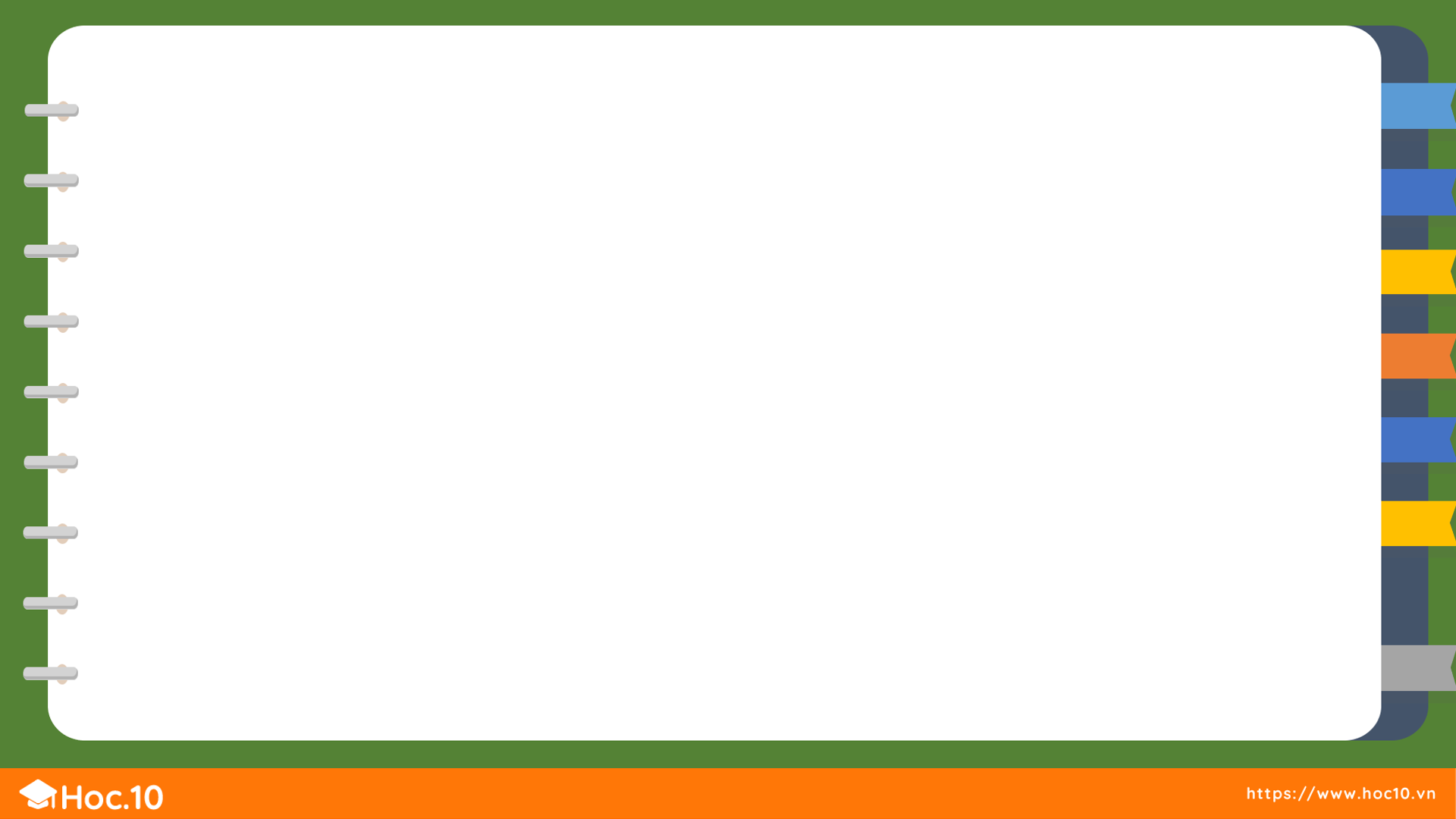 Tính
1
498
    1
422
312
704
  25
326
253
+
+
+
+
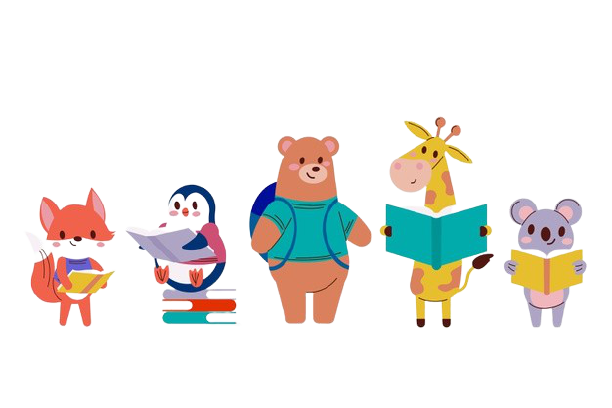 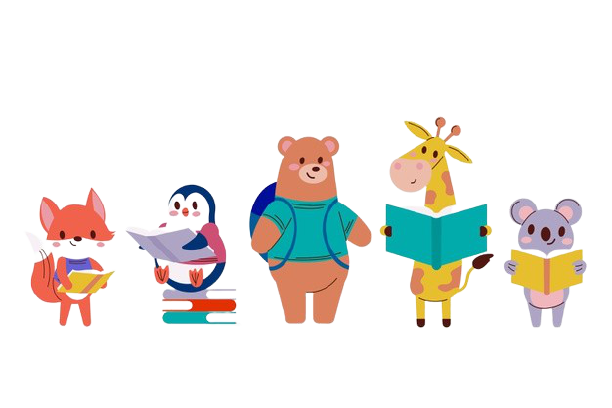 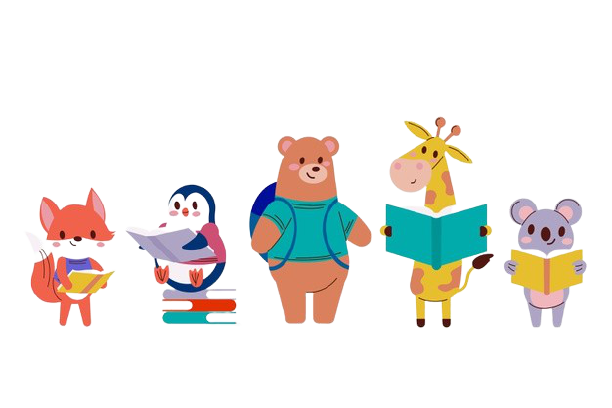 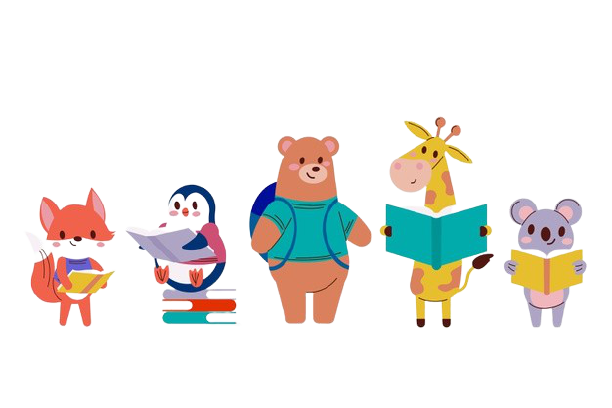 179
    8
169
  35
457
216
543
102
-
-
-
-
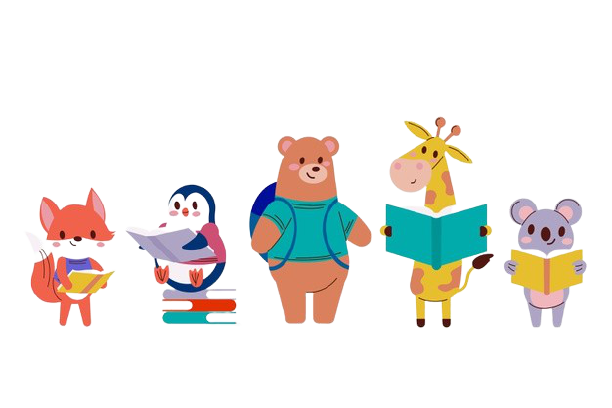 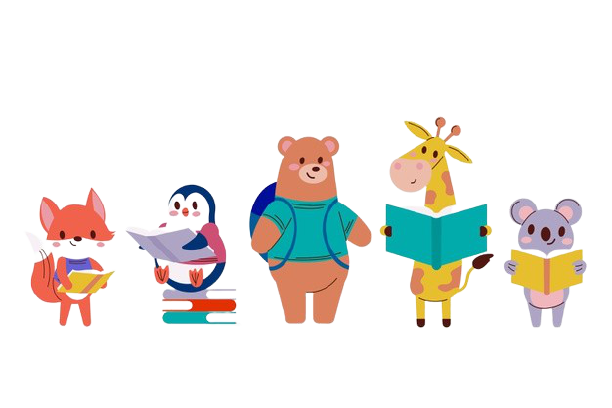 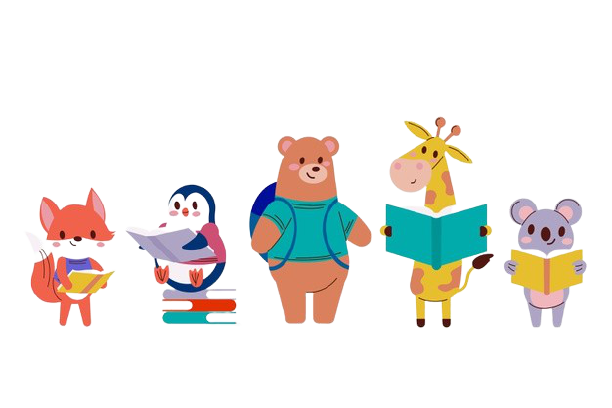 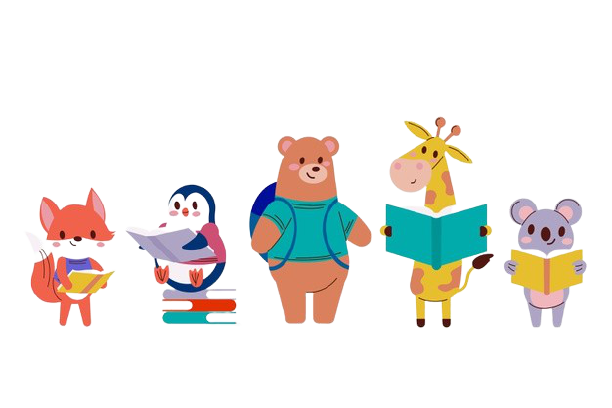 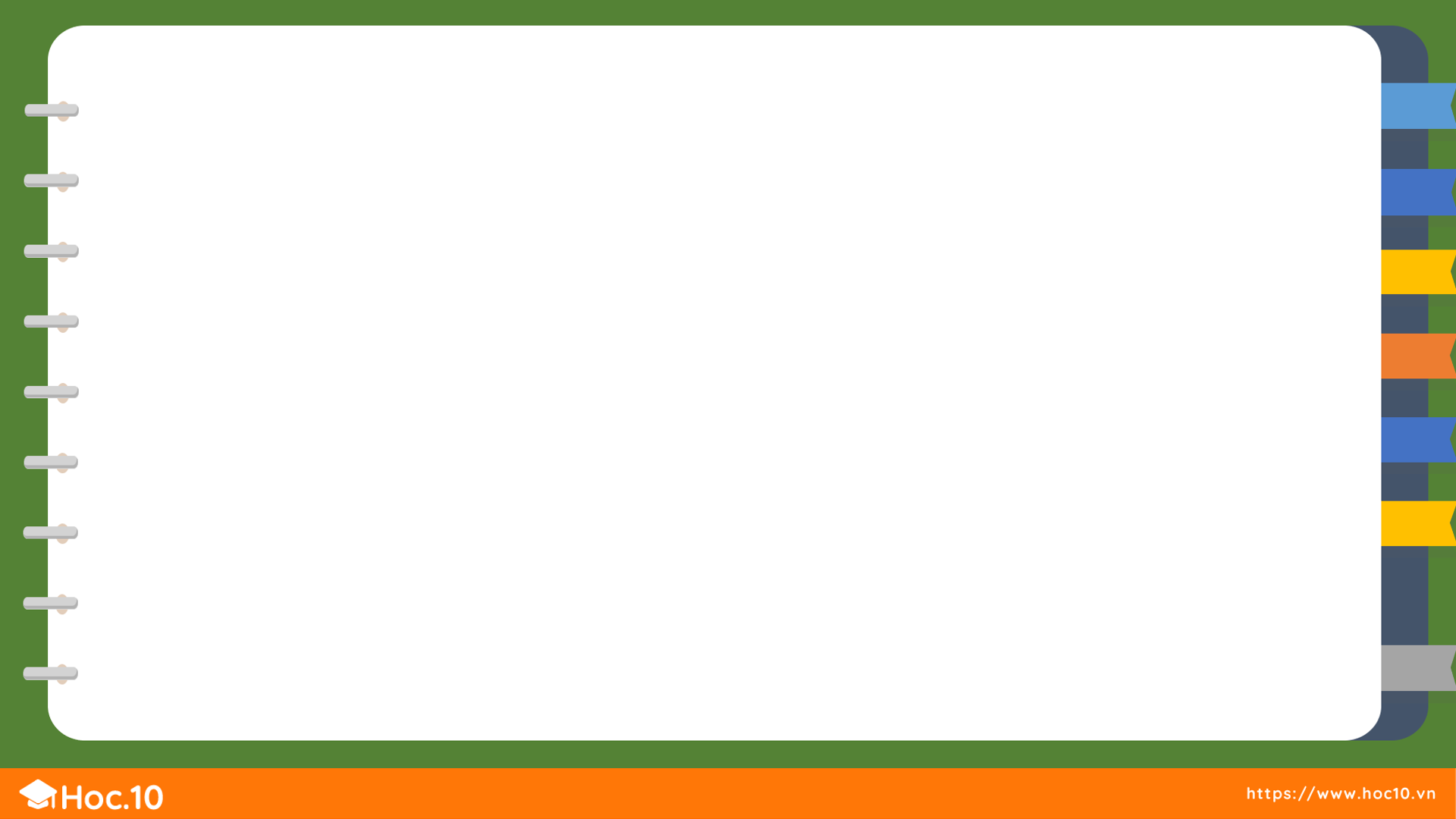 Đặt tính rồi tính:
2
281 + 8
607 + 82
174 + 625
281
607
174
+
+
+
8
82
625
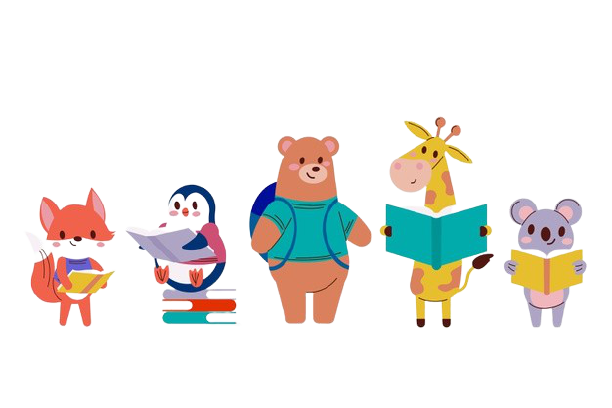 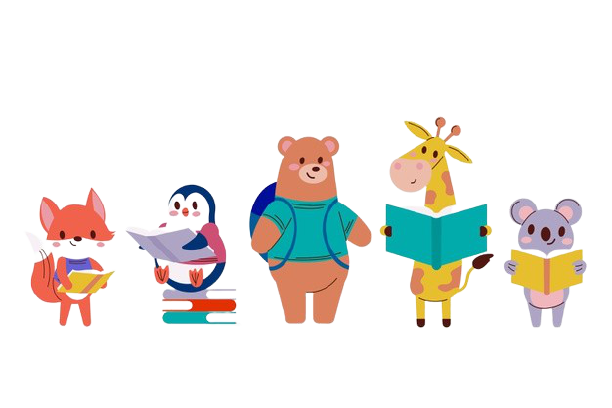 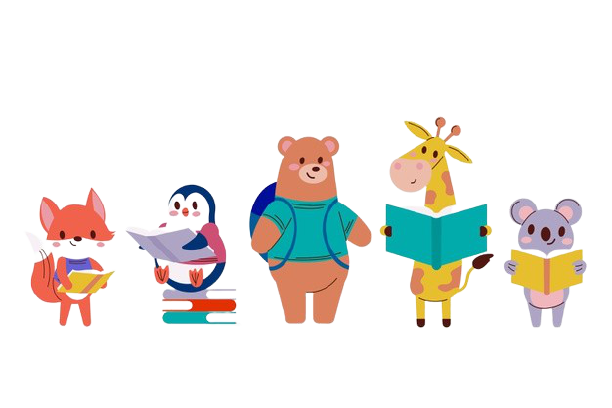 289
689
799
487 - 234
596 - 95
724 - 4
487
596
724
-
-
-
234
95
4
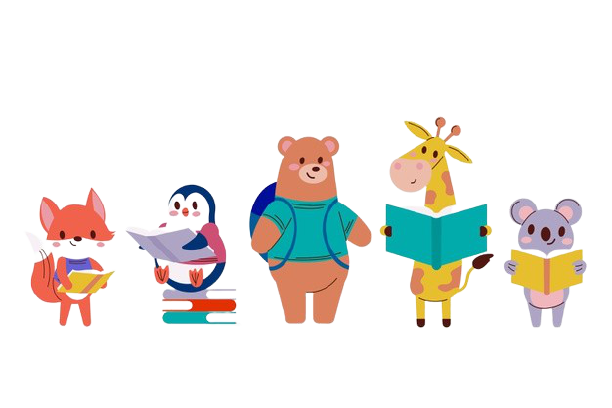 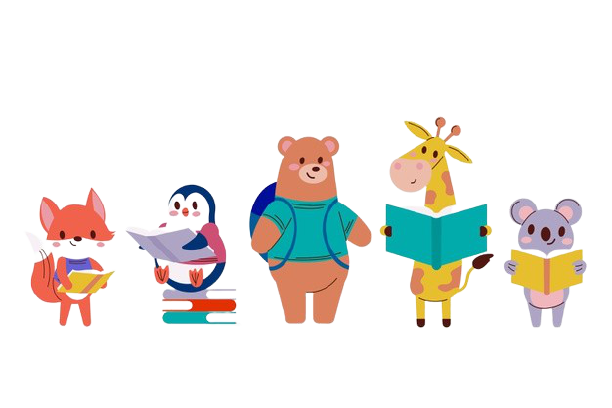 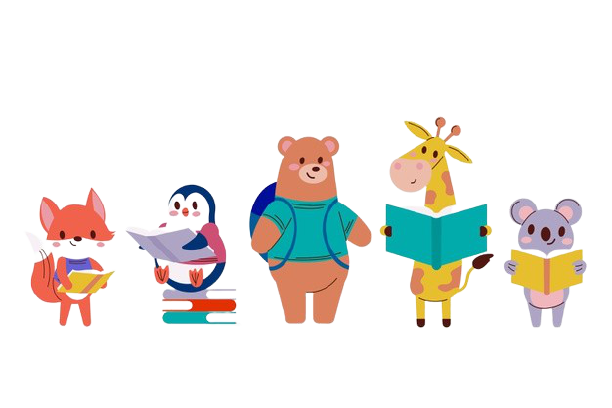 253
501
720
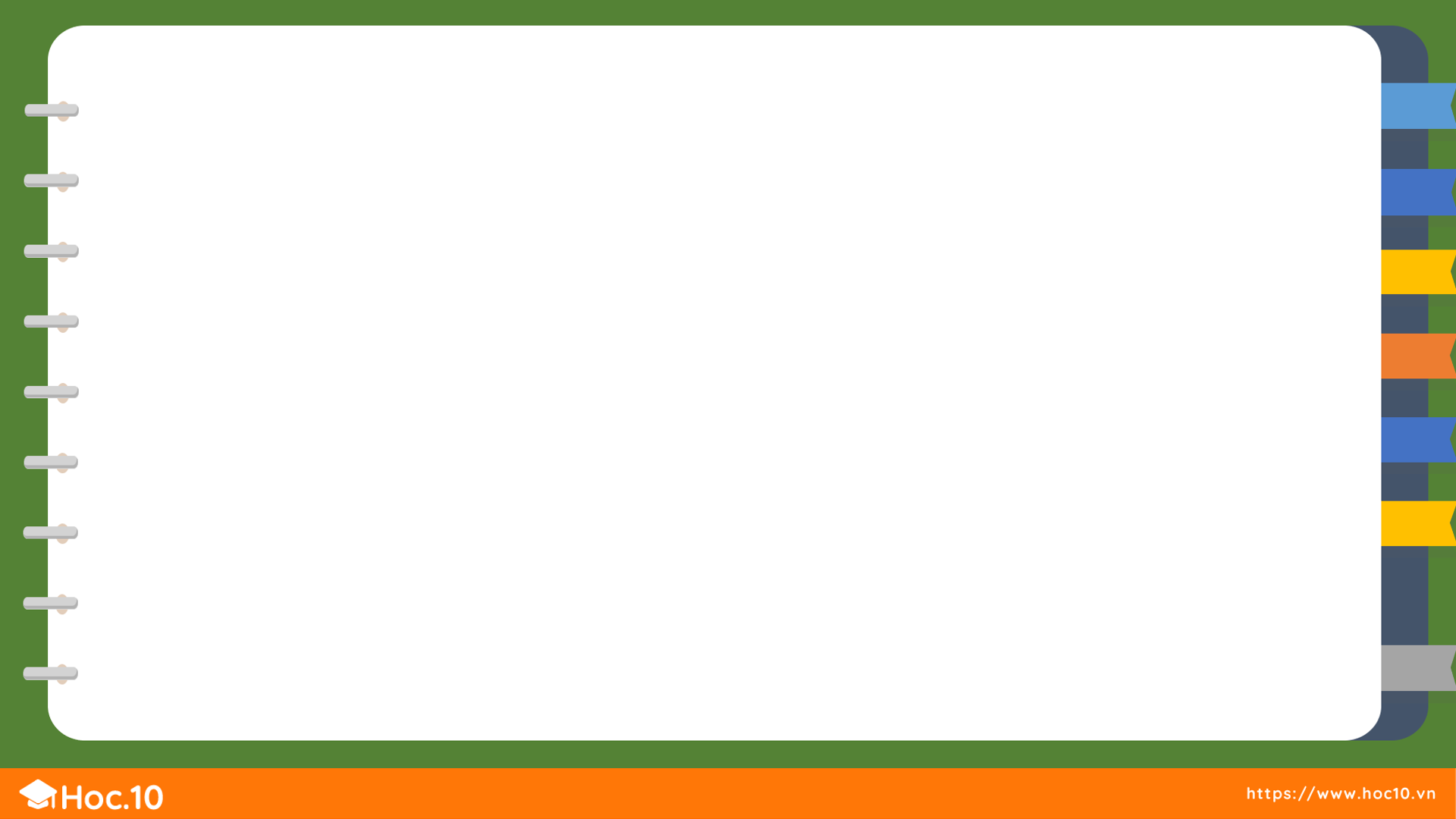 a. Tính nhẩm (theo mẫu):
3
Mẫu:
1000 – 400 =
600
?
500 + 300 =
800
?
500
600
1000
800
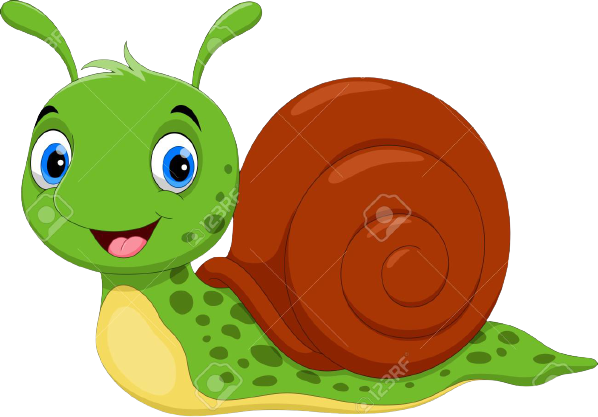 1000
100
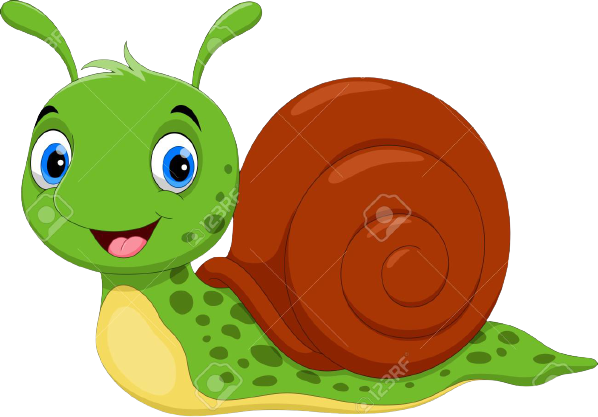 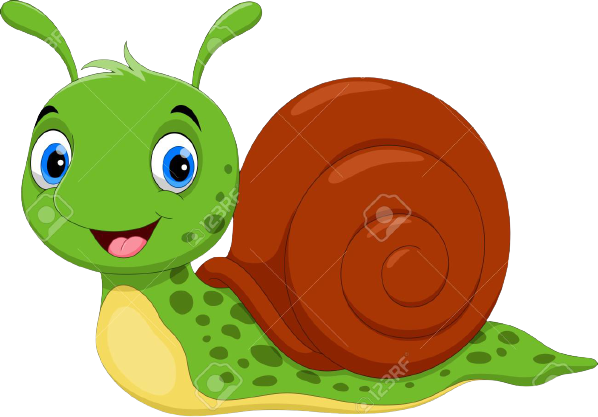 367
300 + 60 + 7 = 
900 + 90 + 9 = 
700 + 20 + 5 =
600 – 100  = 
1000 – 200 =
1000 – 900 =
200 + 400 = 
700 + 300 =
500 + 500 =
999
725
Trò chơi: Tìm bạn qua cầu
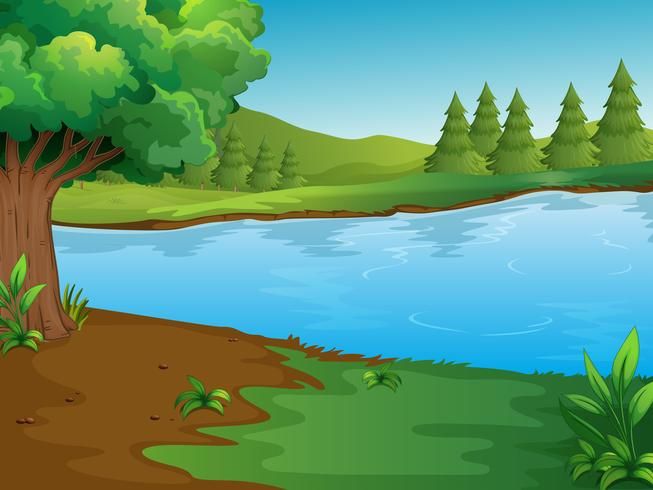 3
Tổng cân nặng bé hơn 500 kg mới qua được cầu.
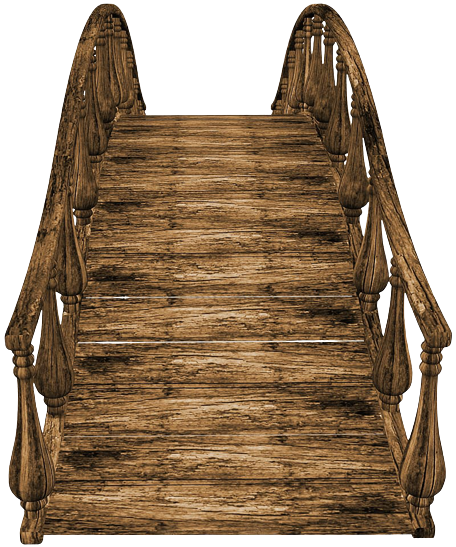 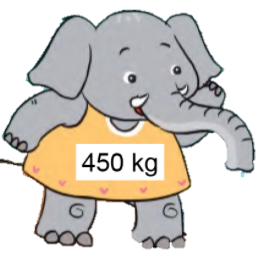 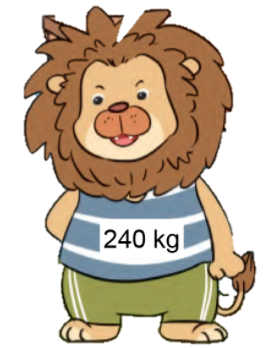 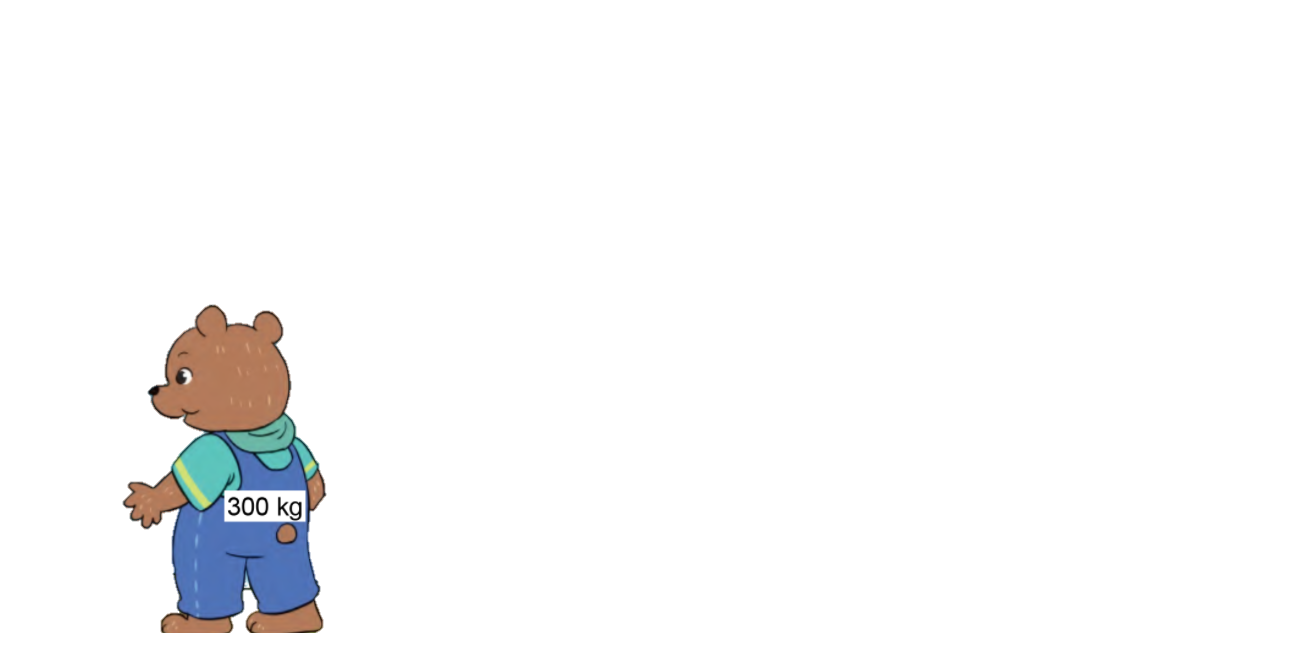 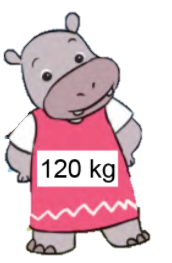 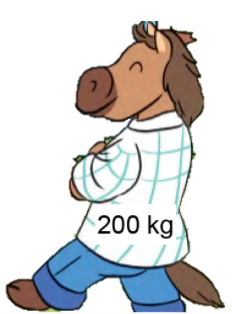 1
2
3
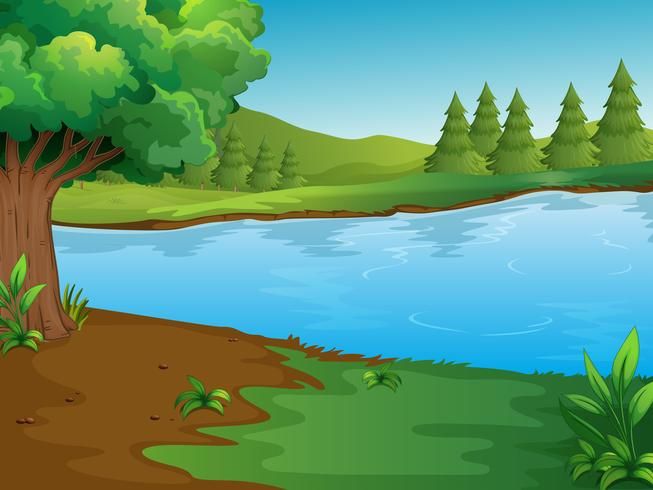 Trò chơi: Tìm bạn qua cầu
3
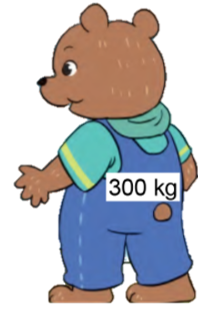 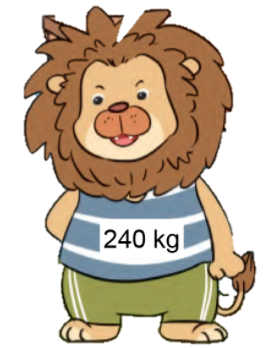 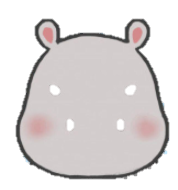 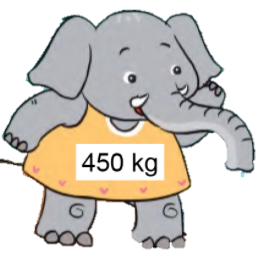 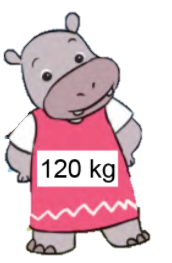 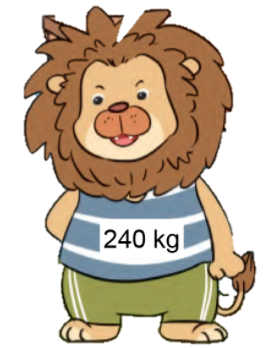 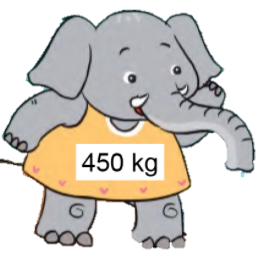 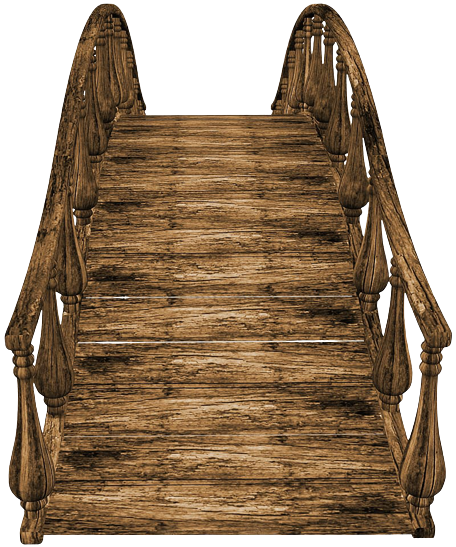 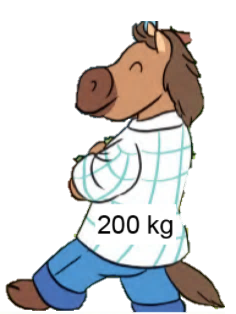 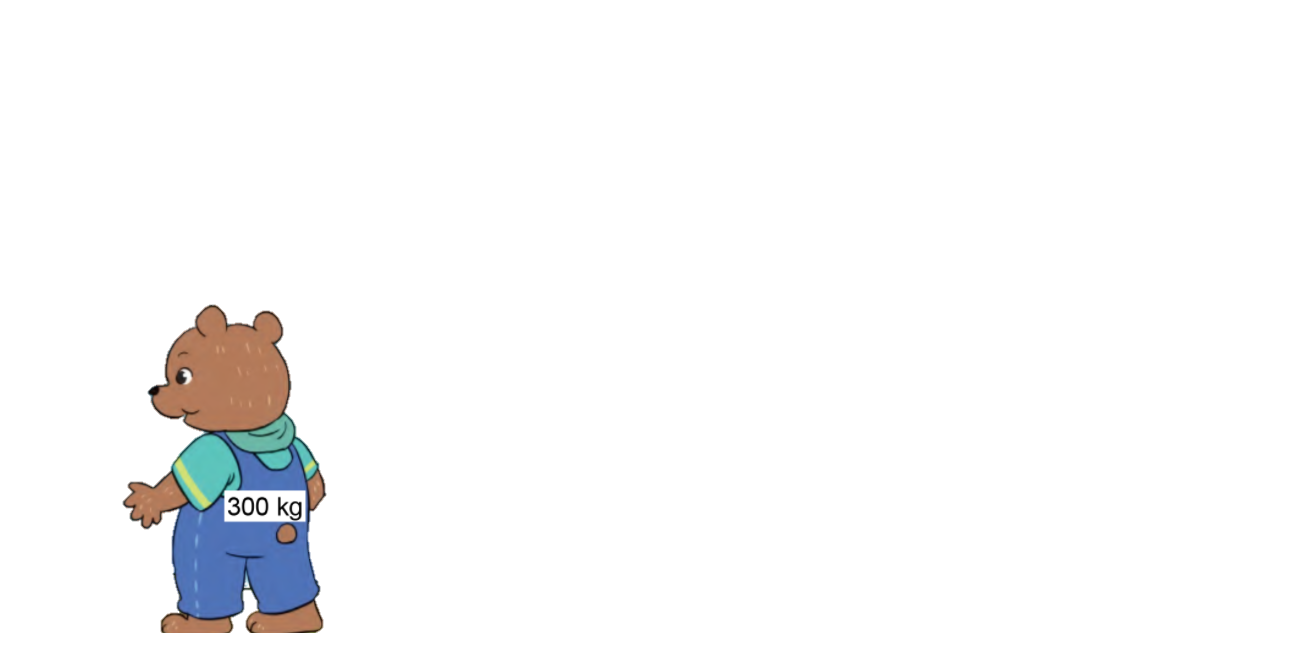 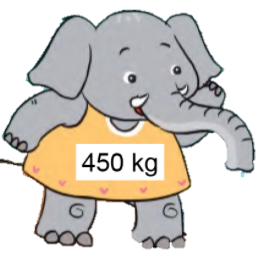 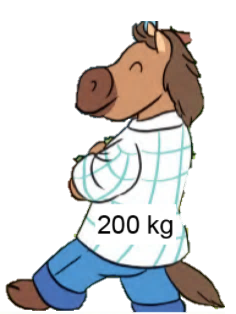 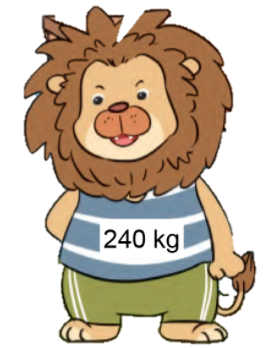 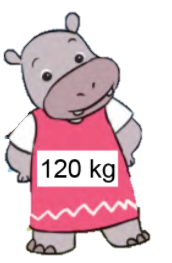 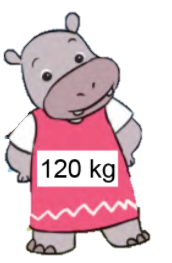 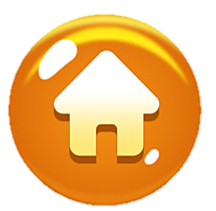 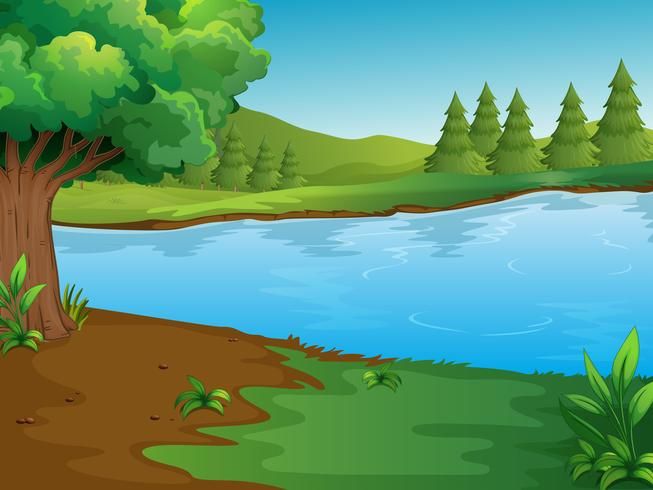 3
Trò chơi: Tìm bạn qua cầu
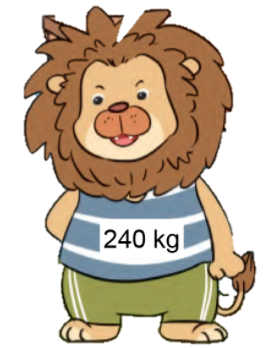 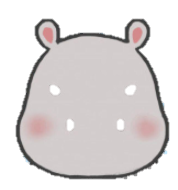 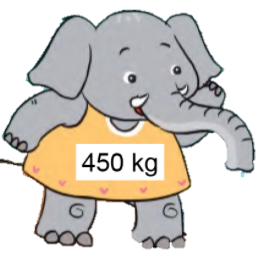 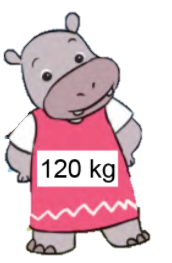 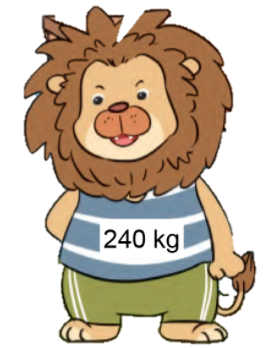 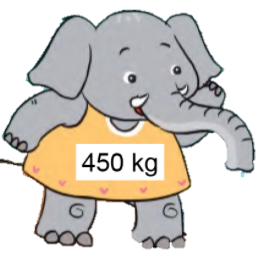 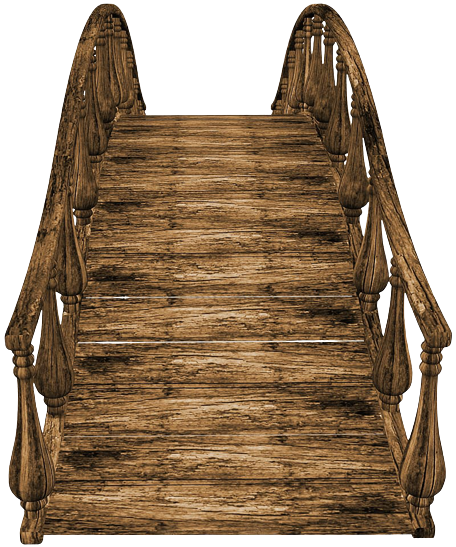 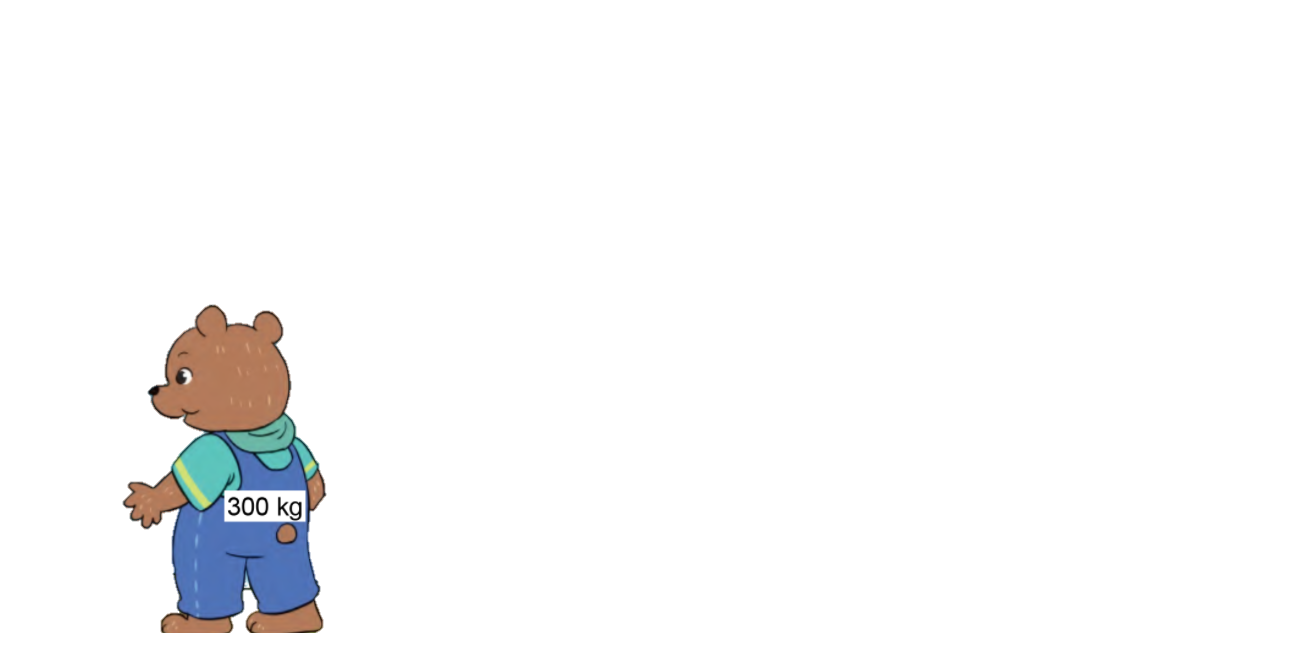 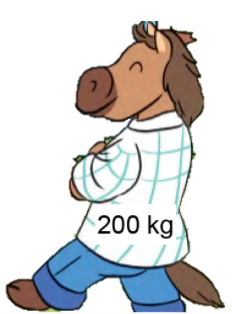 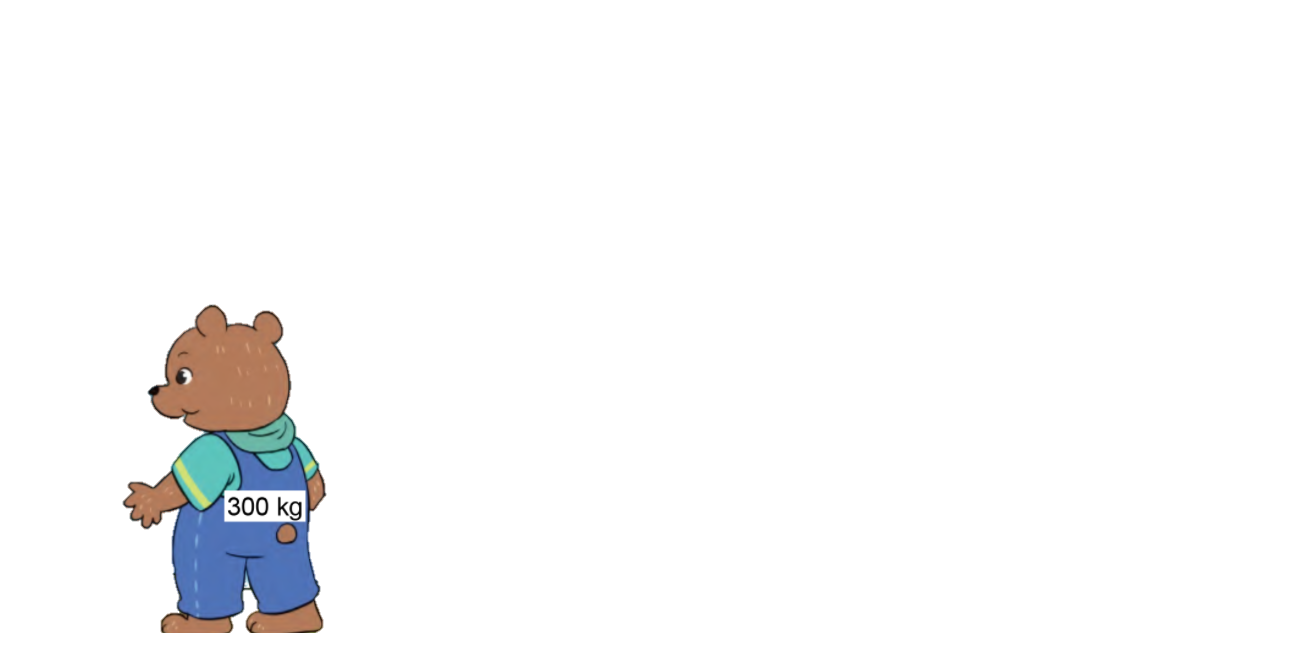 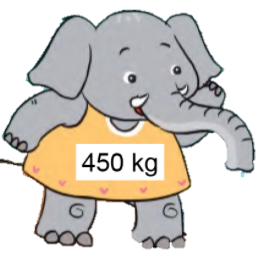 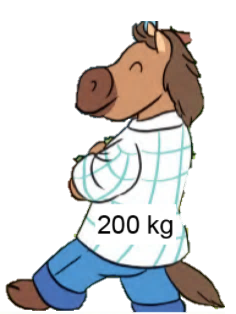 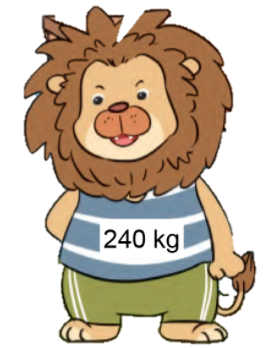 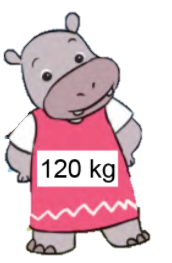 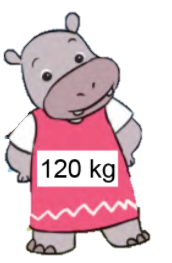 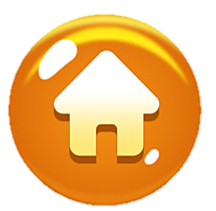 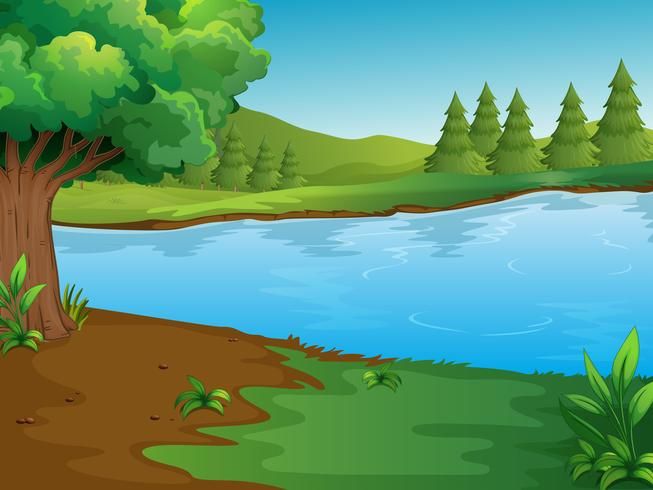 3
Trò chơi: Tìm bạn qua cầu
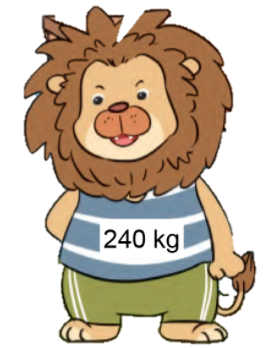 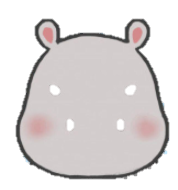 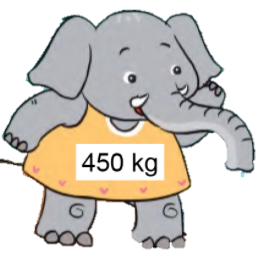 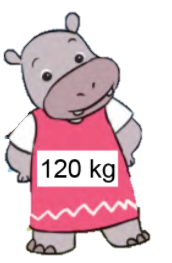 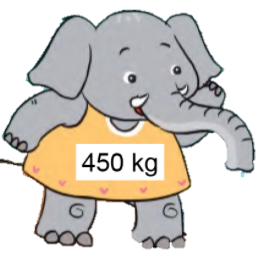 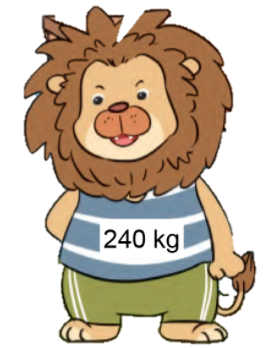 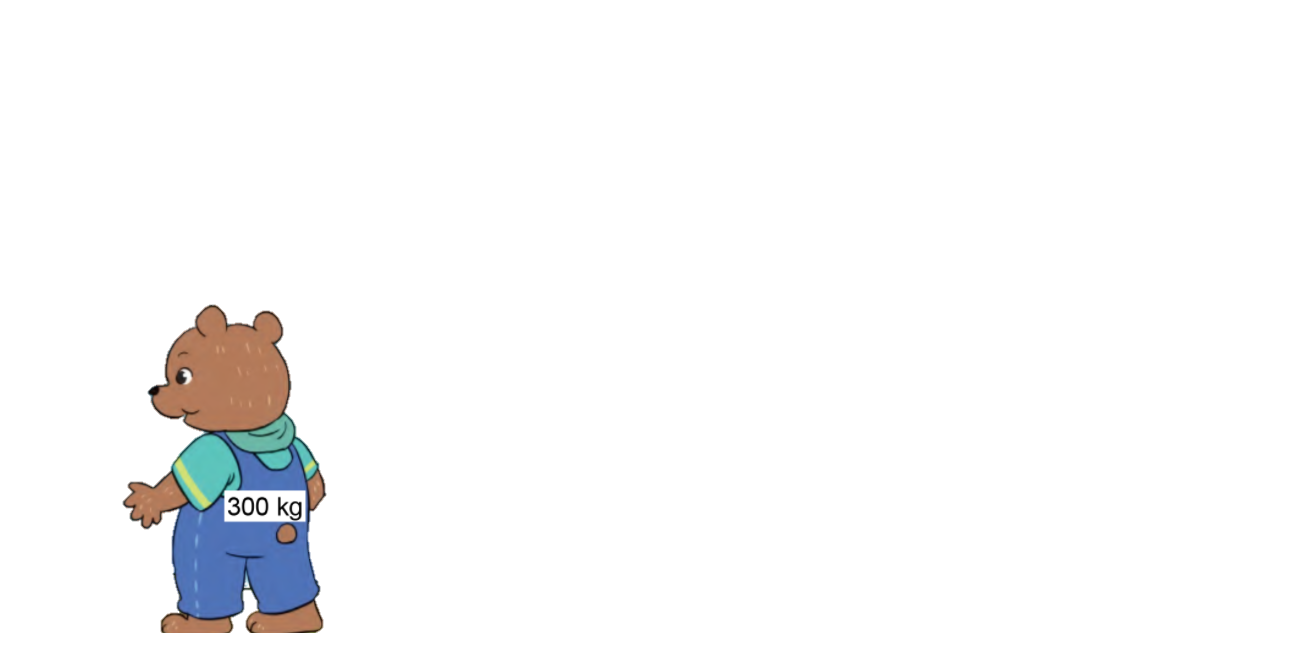 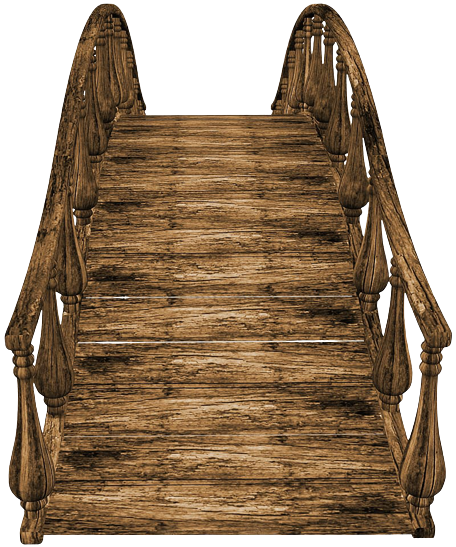 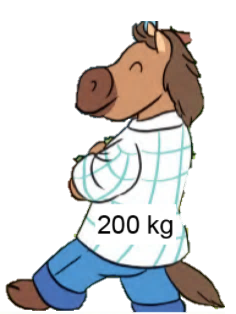 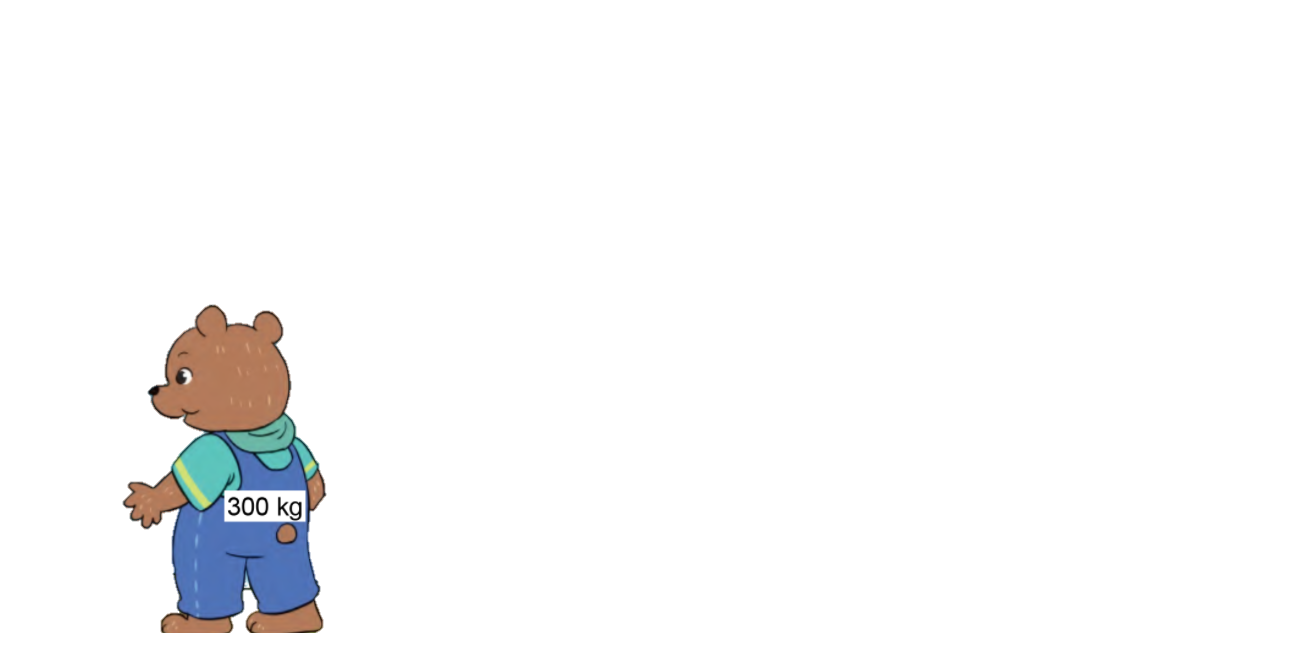 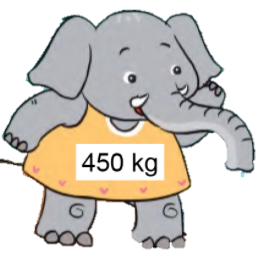 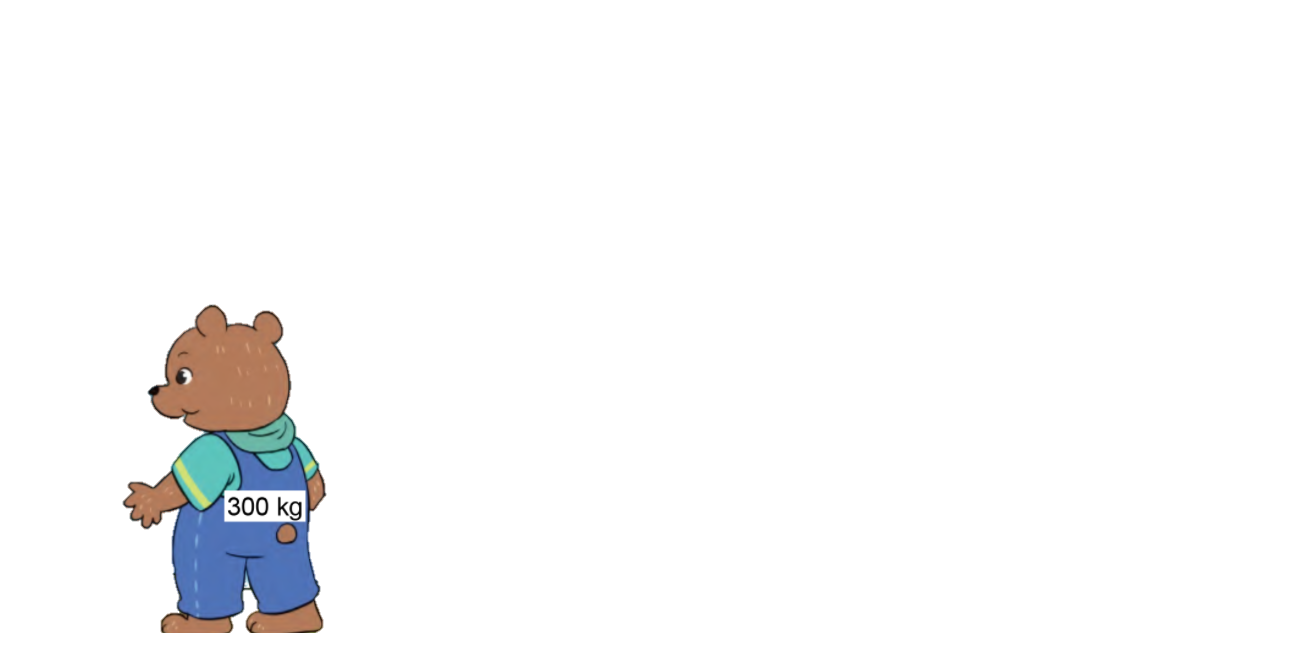 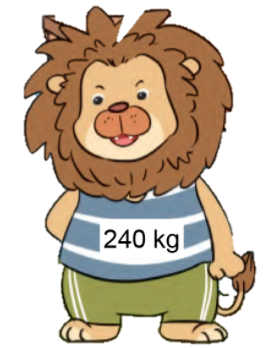 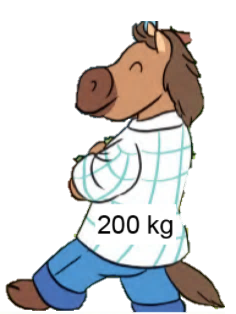 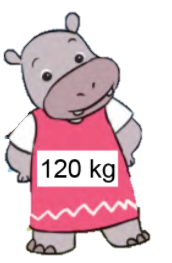 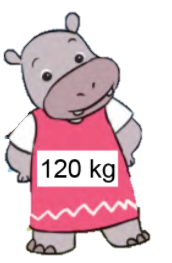 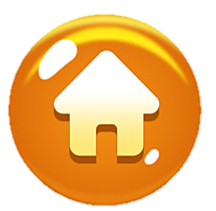 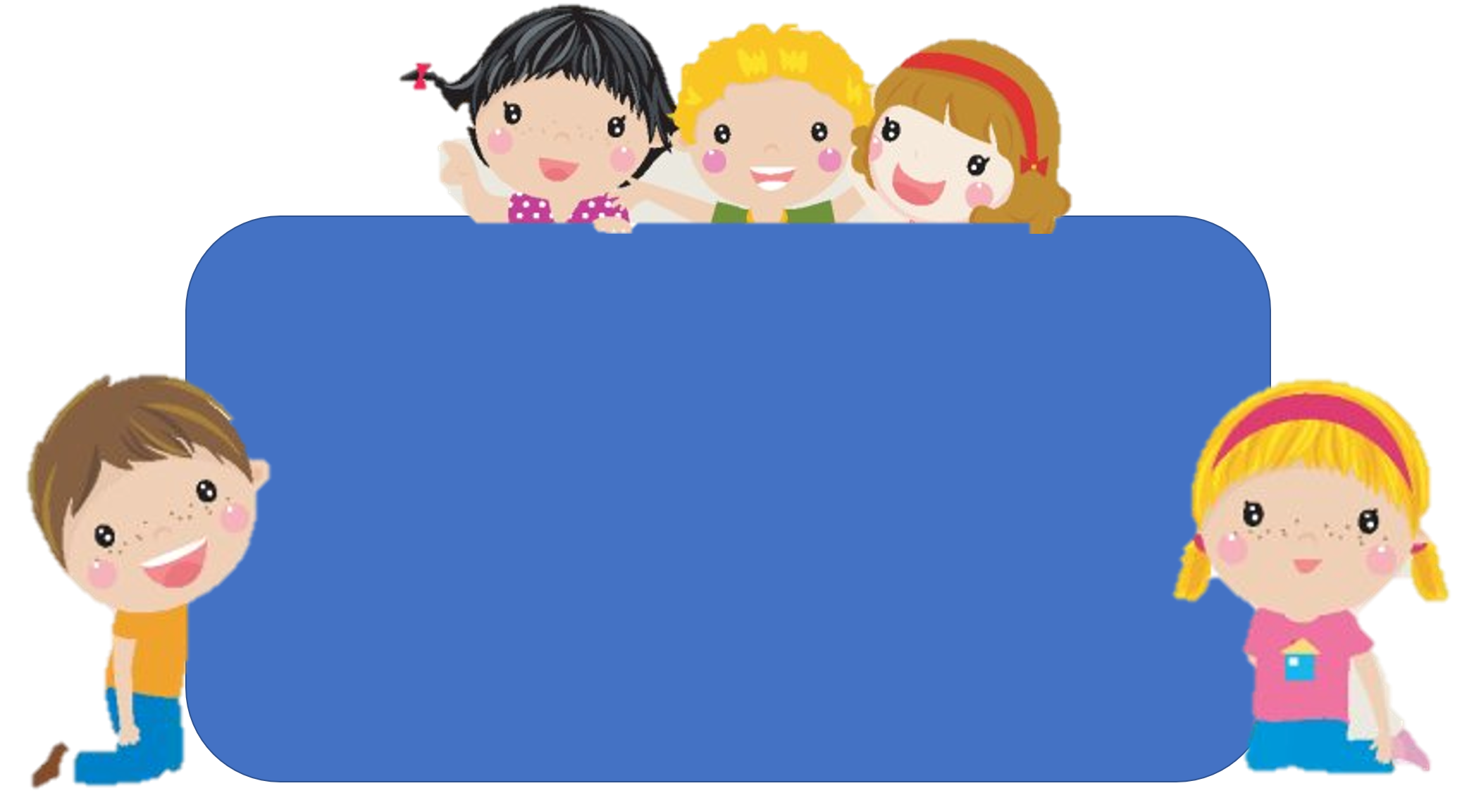 Để có thể làm tốt các bài tập trên em nhắn bạn điều gì?
Bài học hôm nay em biết thêm được điều gì?
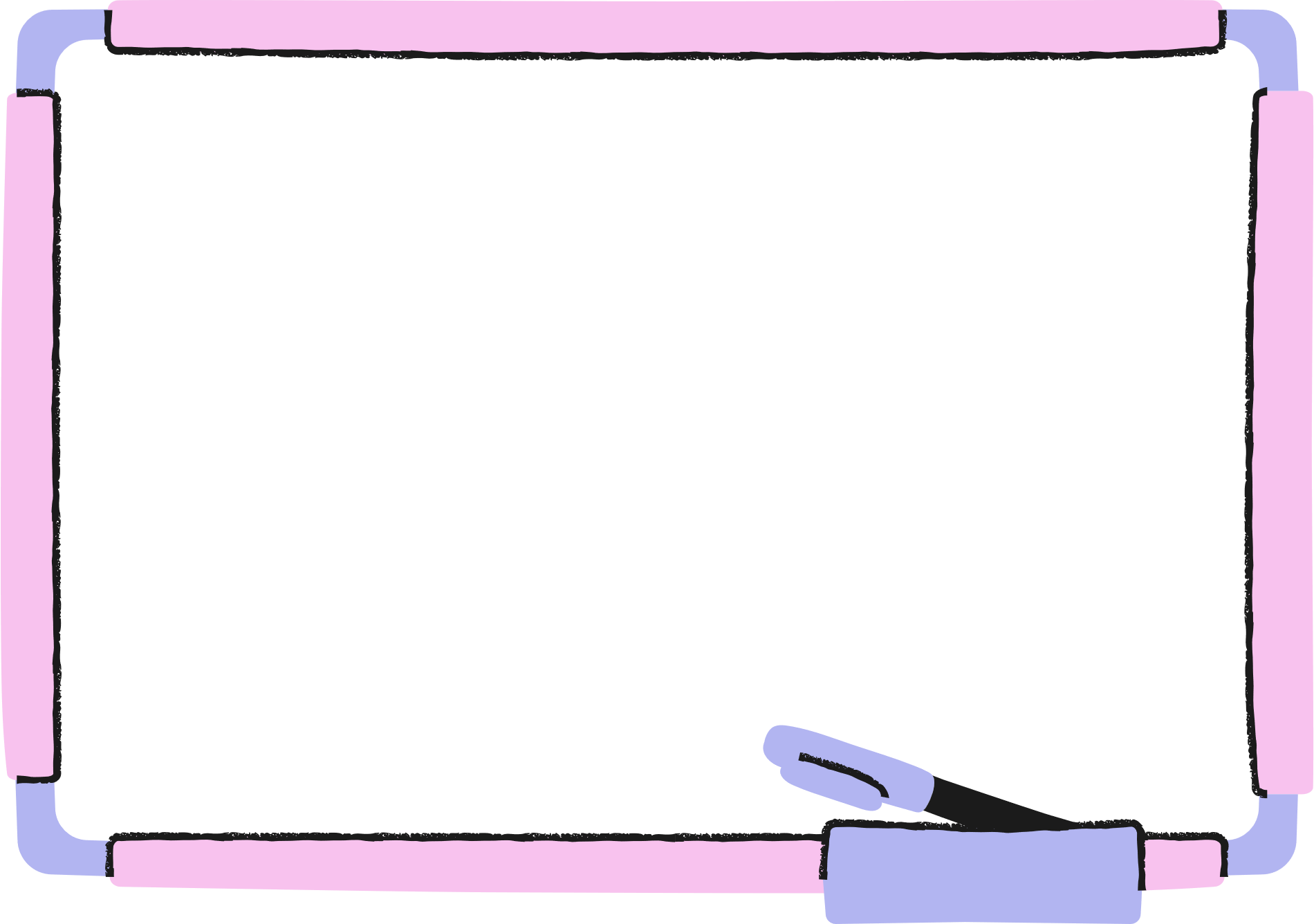 DẶN DÒ
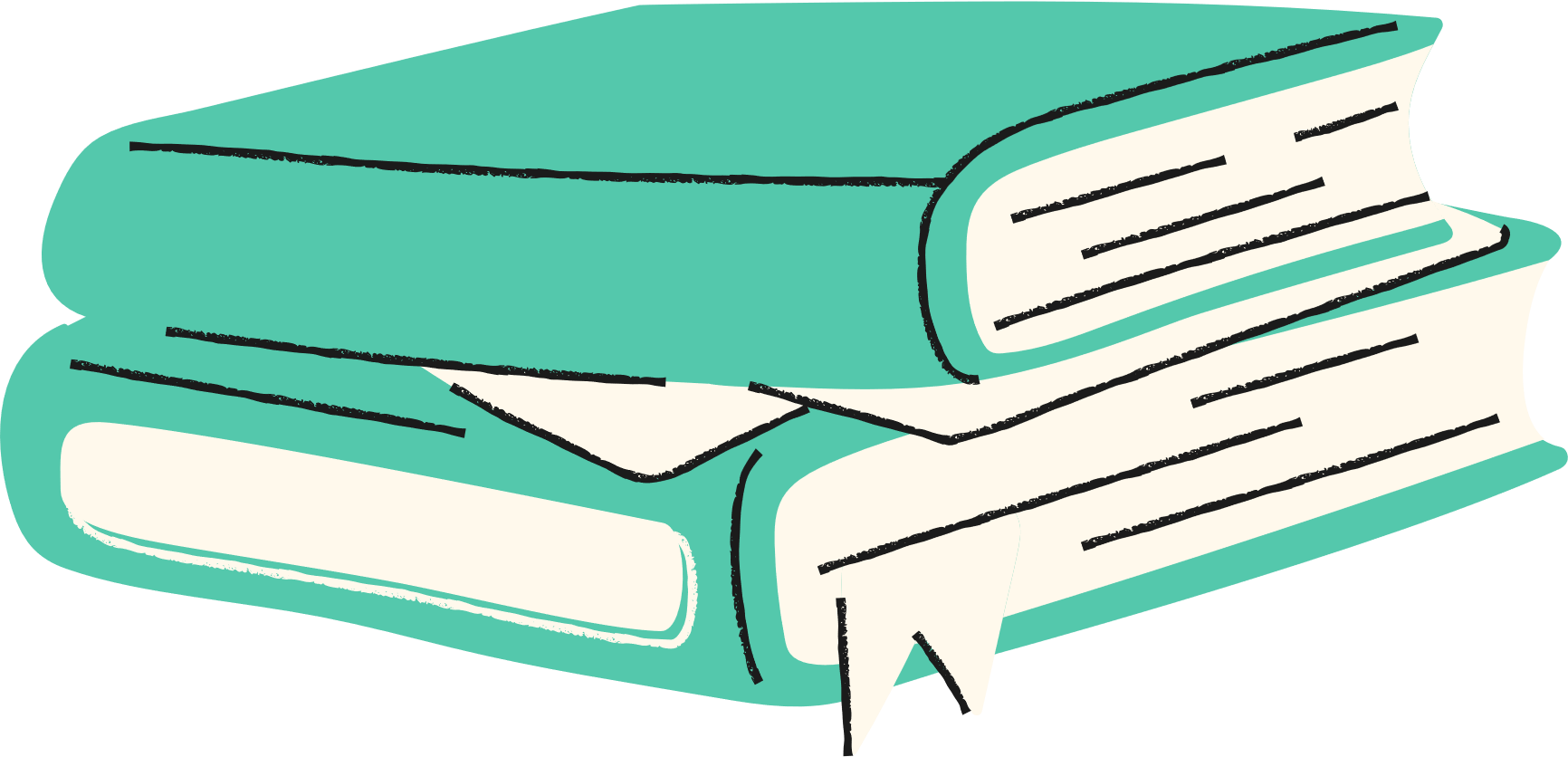